Planning Subgroup
2019年9月2日
福地　弘行
打ち合わせ
日時
2019年9月2日(月)　15:00-17:00
メンバー
今田、遠藤、加藤、大崎、大内、浅羽、小泉、米嶋、忍頂寺、福地
岩田
場所
富士通川崎工場
本日のアジェンダ
第11, 12, 13回会合の計画状況
次回(第11回)全体会合のアジェンダ

教育SG資料のレビュー
Wikiの統計情報入手
FAQ SGから相談
第11, 12, 13回の計画状況
第11回　
2019年9月19日
オリンパス（宇津木）
Shane欠席　Videoメッセージ予定
ShaneがOpenChain Sticker準備中
第12回
2019年12月19日
NEC（田町）
Open Compliance Summit参加者招待
第13回
2020年2月18日
DeNA（渋谷）

次回(4月?)は関東圏以外にしたい
（参考）全体会合の進め方
前半（1時間程度）
ホストからメッセージ
Shaneからメッセージ
Japan WG紹介
各SG活動は各1ページにまとめた上で、Japan WG紹介枠で説明
トピックスがあるSGは別途セッション枠を取って説明

後半（2時間程度）
オープンディスカッションの時間を取る
テーマは事前に募集するのがよさそう
SGのトピックス
リーフレット、教育資料、ライセンス情報、FAQ, Promotion, Tooling
ホストで工夫して並行セッションにしてもよい

10-20名程度の少人数に分割
プロジェクターが必要
オリンパス会合アジェンダ
前半（1時間程度）
ホストからメッセージ
Shaneからメッセージ
Japan WG紹介
各SG活動は各1ページにまとめた上で、Japan WG紹介枠で説明
トピックスがあるSGは別途セッション枠を取って説明

後半（2時間程度）
サブグループ並行セッション
6名テーブルｘ3並列（プロジェクター）



10-20名程度の少人数に分割
プロジェクターが必要
第12回招待候補
中国	?
台湾	Mr. SZ Lin(MOXA)
韓国	Mr. Haksung Jang(LGE)
インド	Ms. Chandana Rao(Cognizant)
第10回全体会合アジェンダ
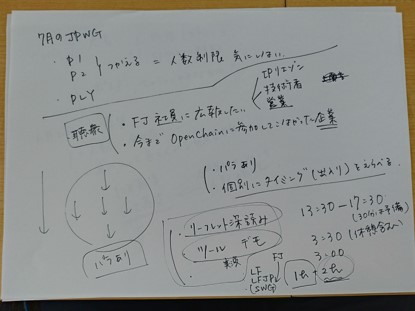 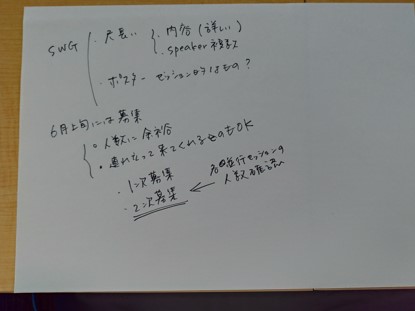 FAQから
並行セッションで、他の参加できなかった
要望を言いたかったが言えなかった
交代制で他のセッションを見られない。

特色を付ける
毎回同じものになる
毎回同じでも良い

MLではわからない
質問ができる場
毎回は難しい

何回かに1回やれればよい

Gp間で人数の差
二つを両方聞いている人がいた

ホストで5名程度人員が必要
受付、ホワイトボード準備、張り紙、人の誘導


少人数でディスカッション